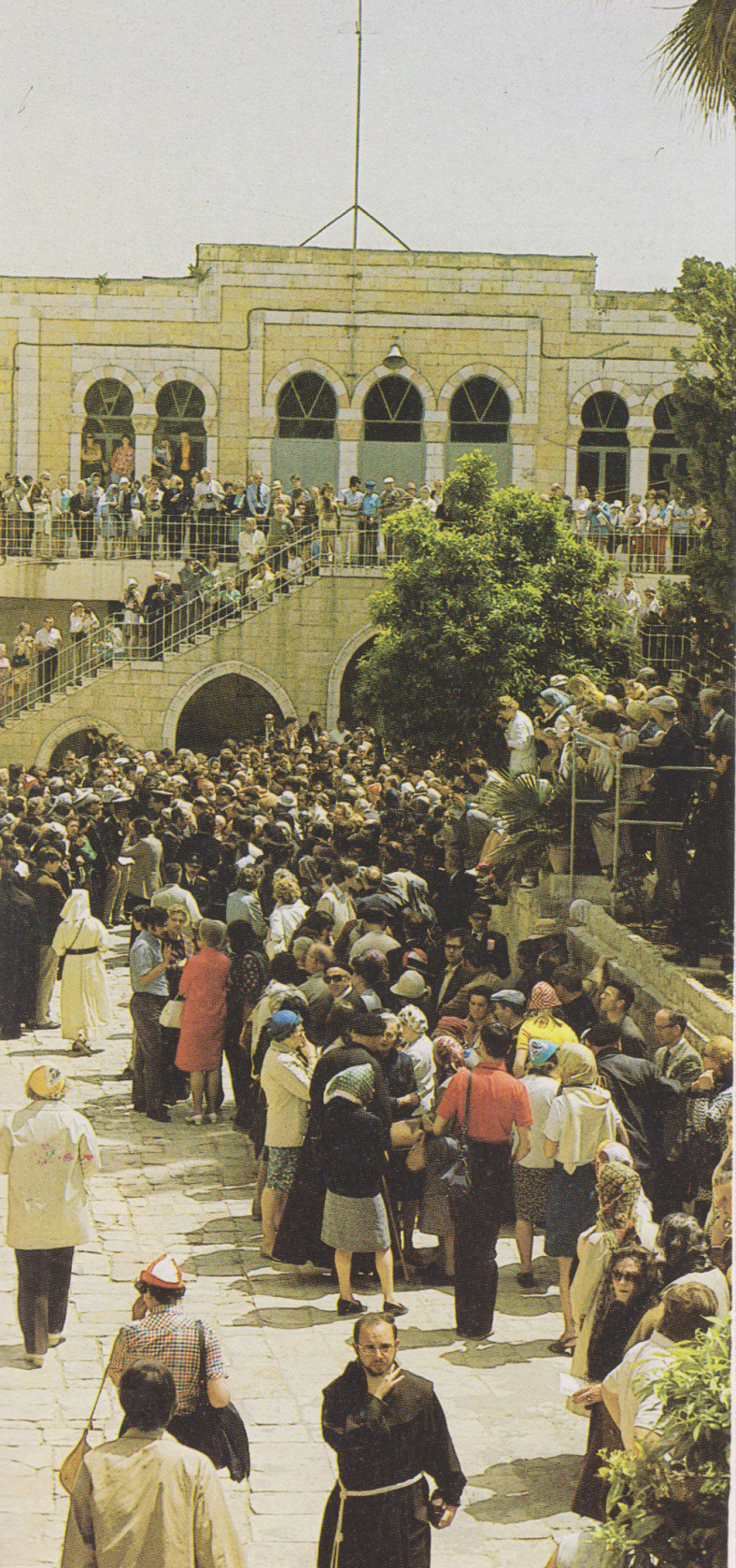 Gerusalemme, Via Crucis